Декоративные ордена
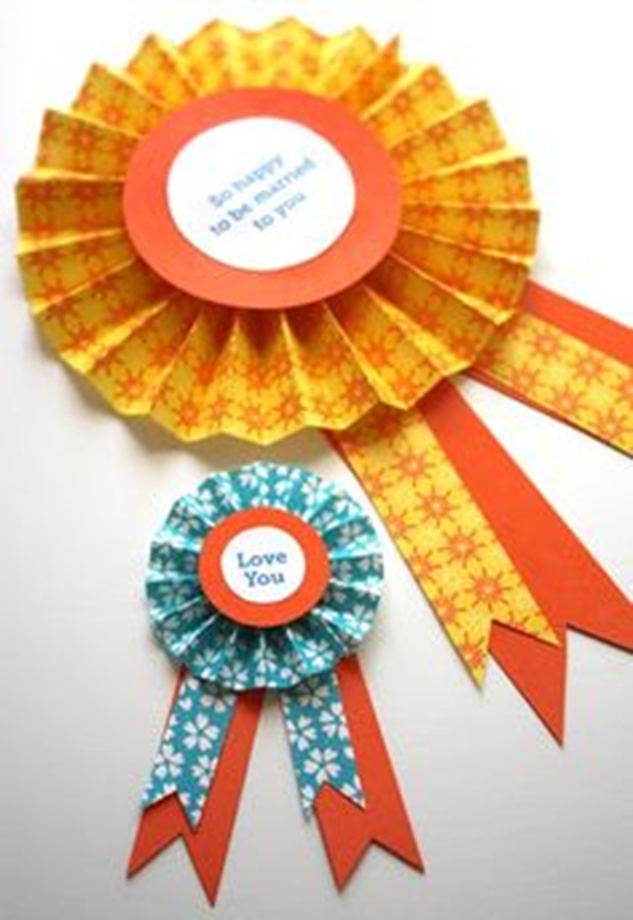 Презентация
 Метельковой Татьяны Васильевны,
 учителя изобразительного искусства
 МБОУ «СОШ N 2» г. Чебоксары

В презентации использованы фотографии из сети интернет
Для проведения праздников и вечеринок, развлекательно-игровых программ и соревнований всегда необходимы подарки. А еще лучше, если этот подарок будет памятным.
    К такому виду подарков можно смело отнести самодельные шуточные ордена(медали). Вручать ордена можно за абсолютно любые заслуги: самый веселый, самый быстрый, самый умный, красивый и т.д. Такие ордена обязательно создадут атмосферу праздника и веселья.
Необходимые материалы:
цветная бумага
декоративная лента
линейка
карандаш
клей
ножницы
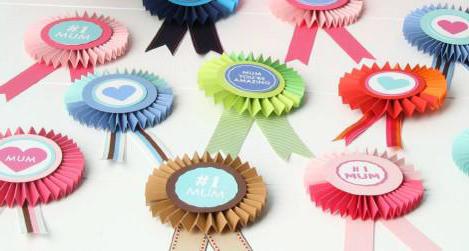 Из цветной бумаги нарежьте полоски одинаковой ширины. Сложите из полосок аккуратную гармошку. Вы можете комбинировать цвета, для этого склеивайте гармошки разных цветов между собой.
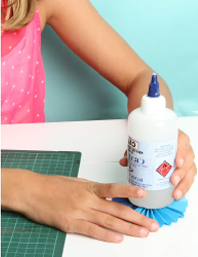 Теперь соедините концы гармошки при помощи клея. У вас должен получиться ровный круг.
На лицевую сторону приклейте круг с надписями или рисунком, а на противоположную приклейте ленточку, к которой можно прикрепить английскую булавку.
Варианты различных орденов
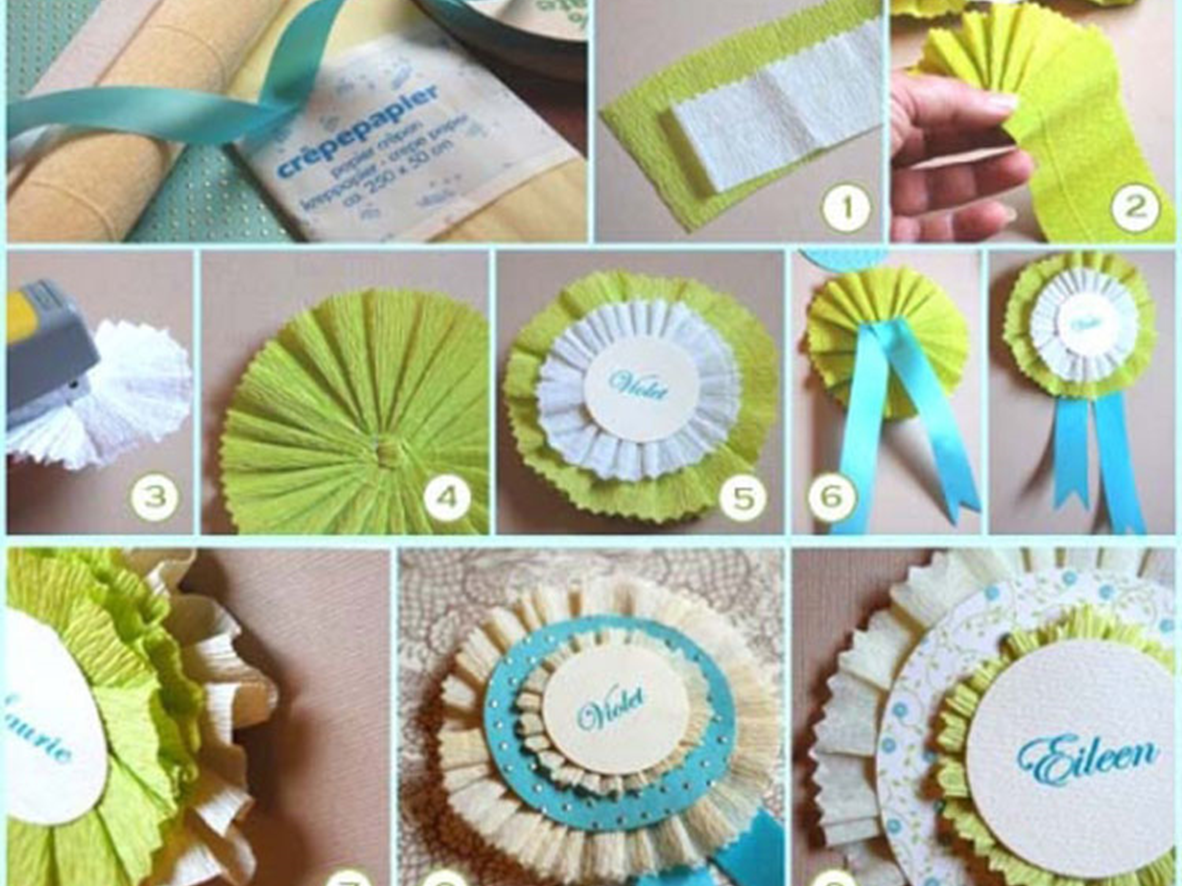 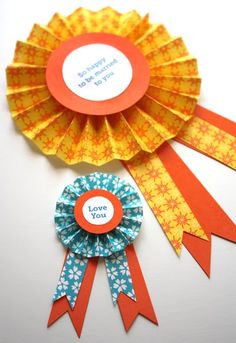 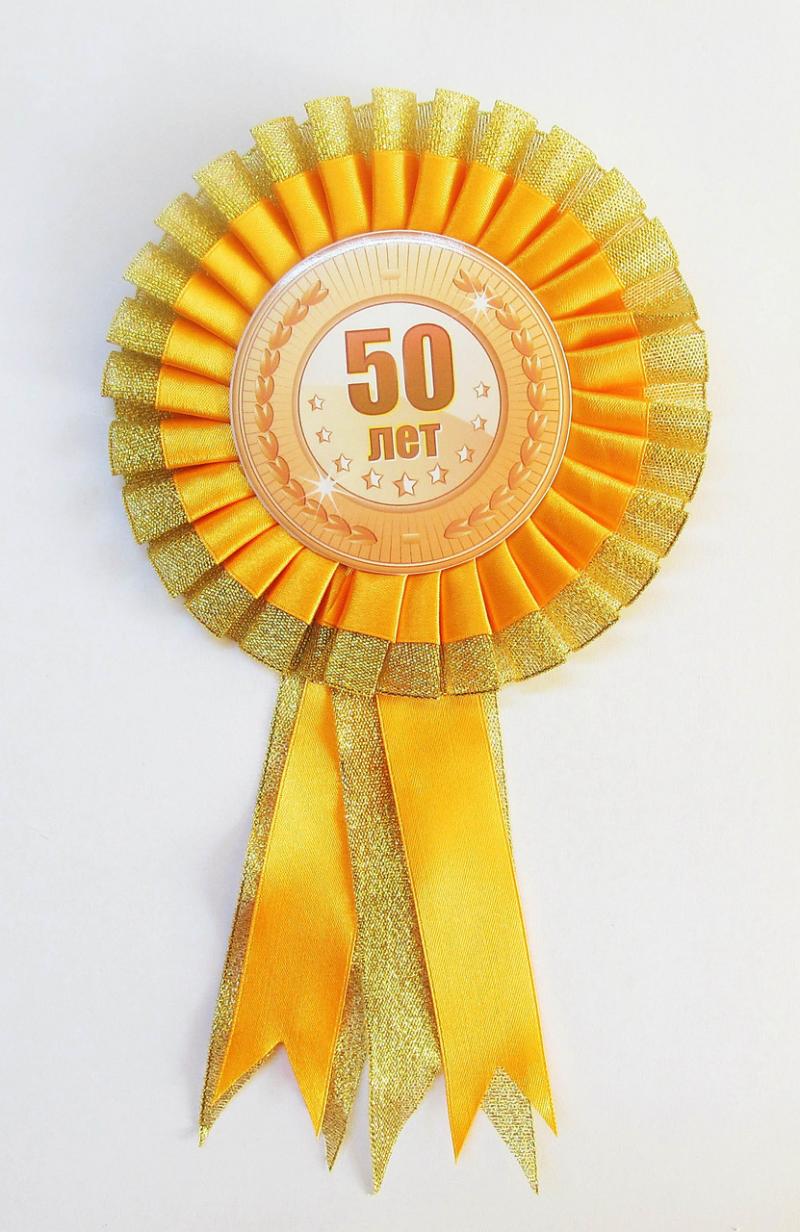 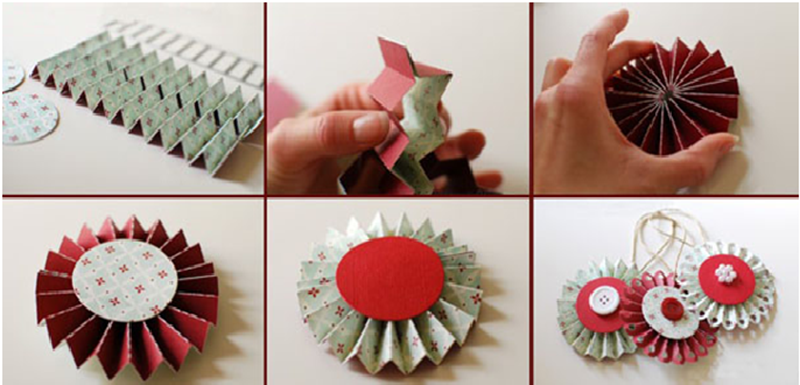 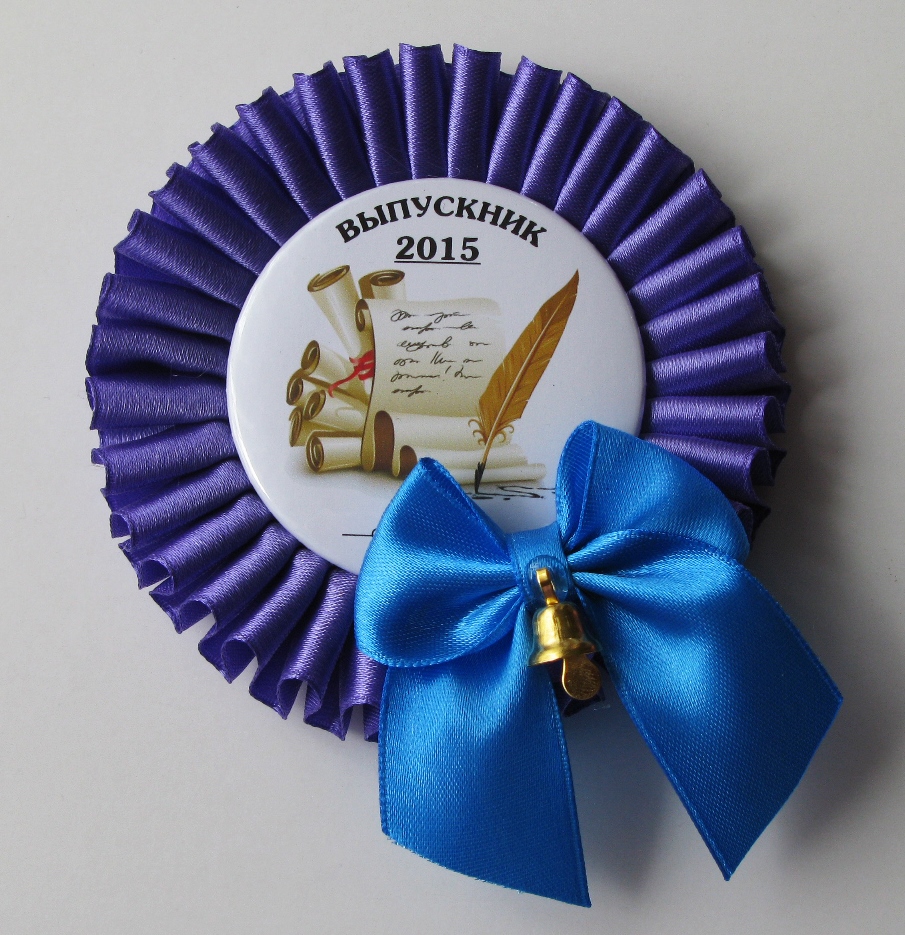 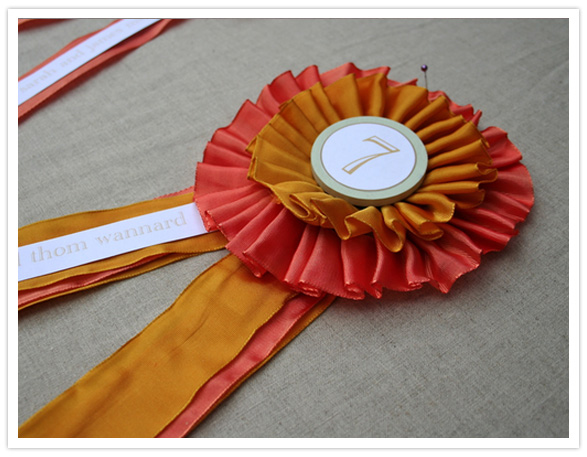